Sixth Form Study Skills
J Frew – Head of Faculty - Learning and Teaching

Coleraine Grammar School
Opportunities
Sixth Form is the gateway to further education and employment opportunities

Young people are entering early adulthood and must take responsibility for their own learning 

However, they need support from school and home in partnership
Fail to Prepare…
Preparation, study and hard work are vital for success

A2 study is rigorous and demanding

Acquisition of skills and knowledge for exam success and preparation for further study

It’s a very short year…
Mind-set
Learning Environment…..Home
Dedicated workspace
Organised – files, books in one place
Equipment to hand….highlighters, colouring pencils, post-its.
Peace and quiet
Music? Television?
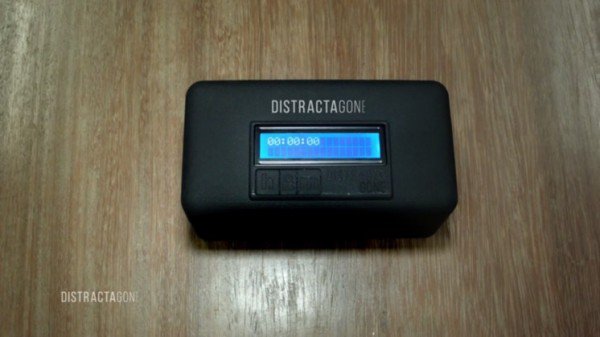 Learning Environment…..School
Dedicated Study Area
Staff Supervision
Quiet place for study
Most Year 14 pupils have 16 periods of supervised study. That is approx. 25% of their time.
Using Study Time Effectively
Have a plan for the week – to do list that needs to be achieved
Suggestions: 
Homework
Controlled assessment
Reading, consolidation and revision
Note-making
Mind-mapping
Use a planner/timetable to allocate time to these tasks
Time Management
At Sixth Form you are likely to have various demands on your time
School
Extra-curricular activities
Part-time employment
Efficient use of your time is vital – you need a timetable. School can provide templates.
Time Stealers
Disorganisation

Distraction

Delay
TIME GAInERs
Organisation

Focus

Concentration
Reading Skills
Reading is a core skill of studying

3 challenges – volume of reading/complexity of material/remembering

Range of strategies to ensure effective reading – depends on purpose
Skimming
Scanning
Reading to understand
Word by word reading
Reading Skills – Active not Passive
Read a few paragraphs – STOP – note down keywords/highlight sections
Ask questions about the topic before reading – what do you want/need to know at end
Literary subjects – interact with author – do you agree/disagree/what is your view
Chunk it! – set targets – how much are you going to read? Two chapters? 30 minutes? Realistic, Manageable, Achievable.
Note-Making
Note keywords and ideas
Think before you write
Notes brief and organised
Headings
Number Points
Note-Making
Make page memorable

Coloured pens

Use of diagrams, arrows, dotted lines etc

Space
Note-Making – do NOt
Copy out large chunks of text

Copying out notes over and over again to make them neater.
Using Feedback to improve
Look beyond the grade/mark

Read the teachers’ comments carefully

Reflect - what needs to improve?
	 -   what are the success criteria?
Action – how are you going to improve upon it?
Conversations – do you need to have a discussion with the teacher. This can be very helpful in understanding where you can improve.
Self Assessment
This is a key part of learning
Looking at success criteria, examination technique, what is required
Read over your work/answers  - is it meeting the success criteria?
Look at teacher’s feedback – are you likely to repeat these mistakes?
Examine – samples of high-quality work which you have been given  -what are its’ strengths? How could you improve?